Не дай СНІДУ шанс
Чума ХХІ століття
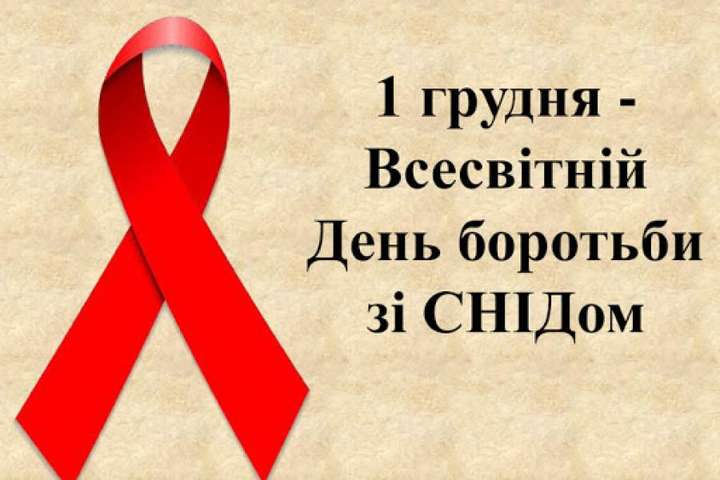 Практичний психолог 
Степанівського ЗЗСО І-ІІІ ступенів
Н.Д.БОЙКО
Що таке СНІД?
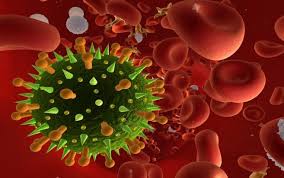 СНІД (синдром набутого імунодефіциту) - повільно прогресуюче інфекційне 
захворювання, що характеризується 
порушеннями функцій імунної системи і сумою різних клінічних ознак. ВІЛ відноситься до групи повільних інфекцій.
вірус СНІДу
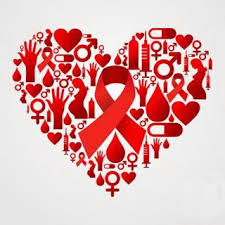 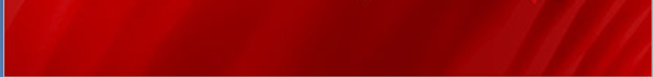 В  - «Вірус»
С  - «Синдром»
І  - «Імунодефіциту»
Н  - «Набутого»
Л  - «Людини»
І  - «Імунного»
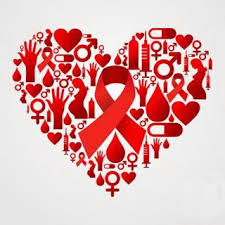 Д  - «Дефіциту»
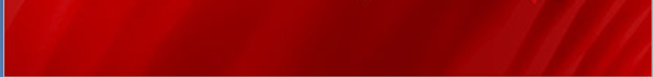 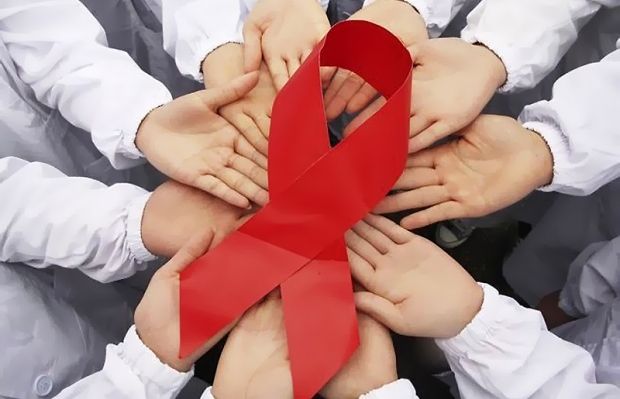 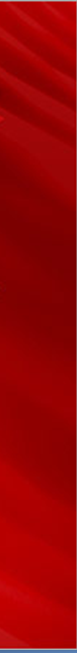 Вірус імунодефіциту людини
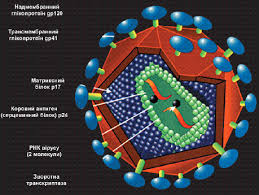 ВІЛ
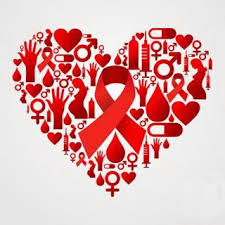 Вірус імунодефіциту людини (ВІЛ) представляє групу ретровірусів, що носить назву лентивірус (їх ще називають «повільні» віруси). У 50% носіїв ВІЛ-інфекції тривалість безсимптомного періоду дорівнює десяти рокам.
Що відбувається в організмі при зараженні віл-інфекцією ?
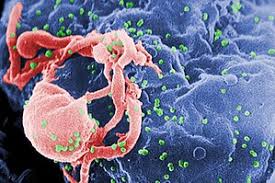 Коли ВІЛ - інфекція потрапляє в кров, відбувається її прикріп-лення до клітин крові, які відповідають за імунітет.
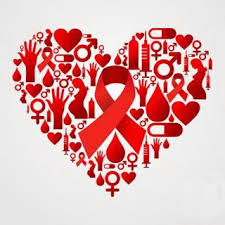 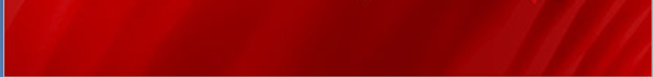 Симптоми СНІДу. Ранні симптоми ВІЛ:
- лихоманка нез'ясованої етіології більше 1 міс; - загальна слабкість; - головний біль; - підвищена стомлюваність; - тривала діарея (більше 1-2 місяців); - безпричинна втрата маси тіла на 10% і більше; - пневмонія, стійка до стандартної терапії.
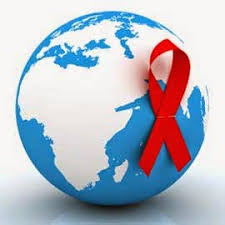 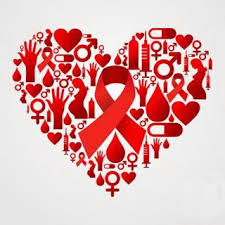 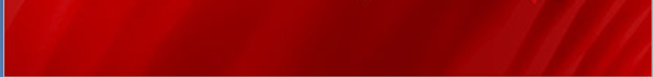 Симптоми СНІДу. Ранні симптоми ВІЛ:
затяжне, що повторюється або не піддається звичайному лікуванню, запалення легенів; бронхіальний і легеневий кандидоз; 
постійний кашель більше 1 місяця; 
збільшення лімфовузлів 2-х і більше груп понад 1 міс; 
слабоумство в раніше здорових людей; 
лімфома головного мозку; 
інші, більш важкі хвороби.
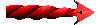 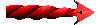 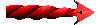 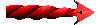 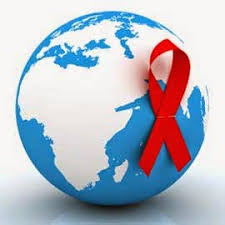 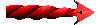 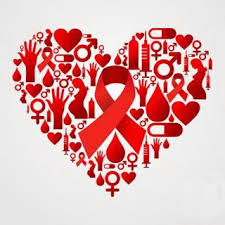 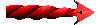 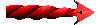 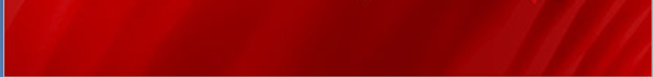 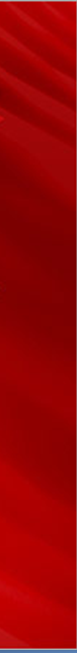 Перебіг хвороби
Через приблизно 3-6 тижнів з моменту зараження настає гостра гарячкова фаза. Проявляється вона не у всіх ВІЛ- інфікованих, тільки у 50-70 %. У решти частини хворих інкубаційний період змінює безсимптомна фаза.
Тривалість гострої фази - до декількох тижнів. Після цього періоду у більшості ВІЛ- інфікованих настає безсимптомна фаза. 
Водночас приблизно у 10% пацієнтів ВІЛ відрізняється блискавичним перебігом, коли стан різко погіршується.
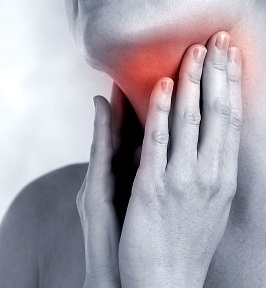 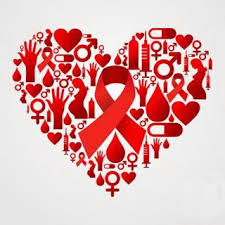 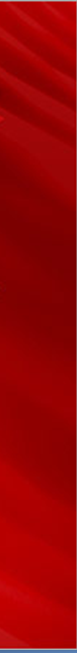 Перебіг хвороби
Безсимптомна фаза ВІЛ-інфекції : Безсимптомна фаза має тривалий перебіг. Приблизно у 50 % ВІЛ-інфікованих безсимптомна фаза може тривати до 10 років. Швидкість протікання даної фази залежить від того, з якою швидкістю розмножується вірус. 
СНІД - розгорнута стадія ВІЛ:  Дана стадія характеризується активізацією так званих опортуністичних інфекцій.
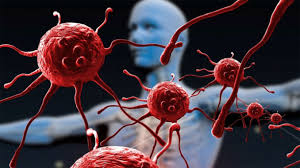 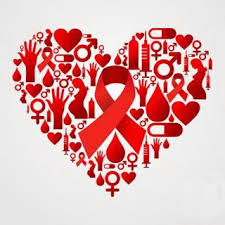 Яким чином можна заразитися      ВІЛ- інфекцією
При статевому контакті.
У ін'єкційних наркоманів 
Під час процедури переливання крові або її компонентів.
Від матері до дитини.
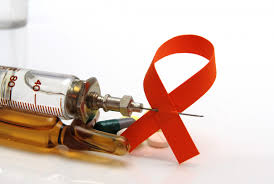 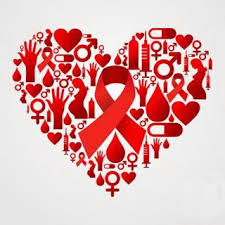 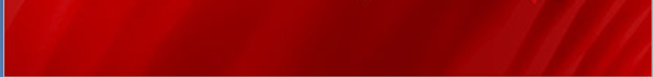 Яким чином неможливо заразитися ВІЛ
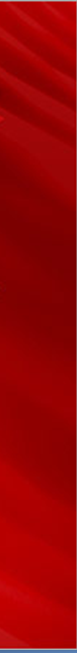 Якщо серед знайомих вам людей є інфікована ВІЛ, потрібно знати, що інфекцією неможливо заразитися:
-  час чхання та кашлю; 
- через рукостискання; 
- через поцілунок або обійми; 
- вживаючи спільну з хворим їжу або пиття; 
- в лазнях, басейнах, саунах.
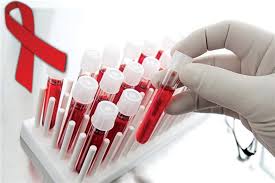 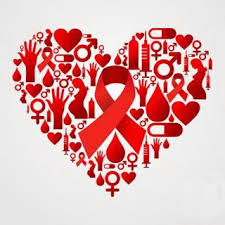 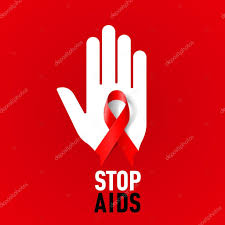 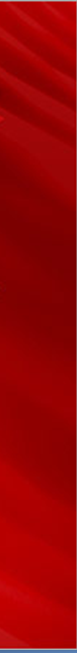 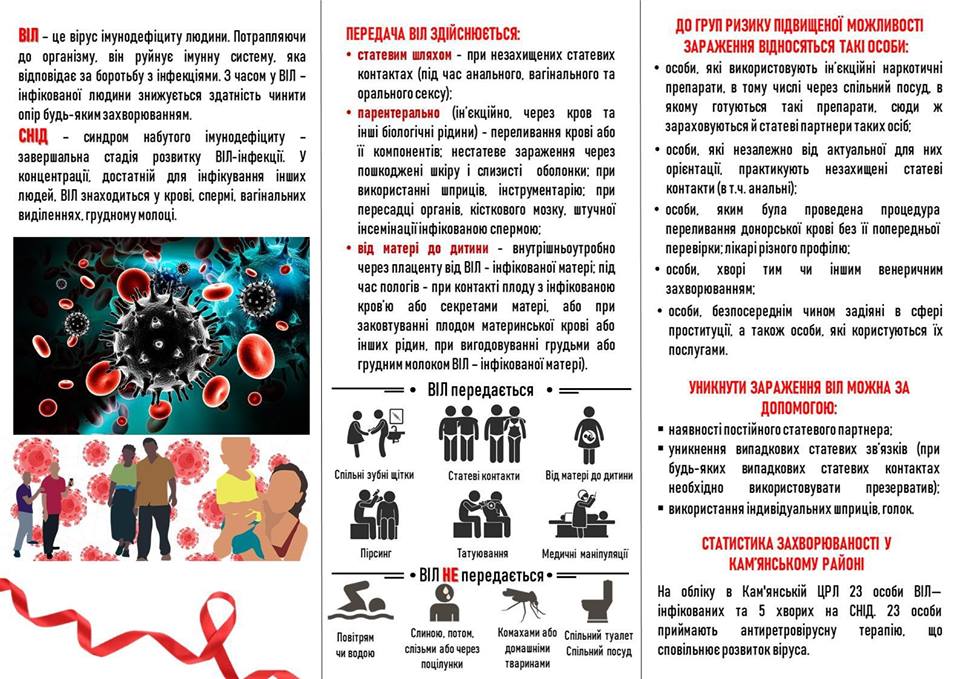 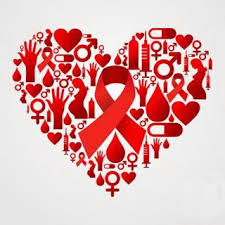 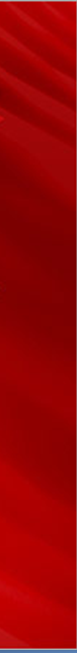 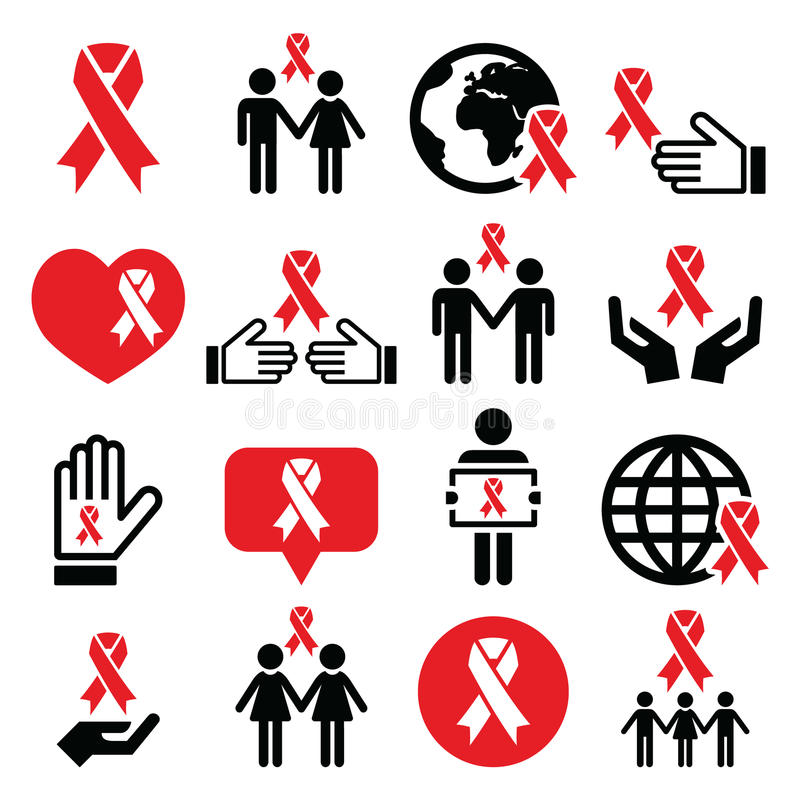 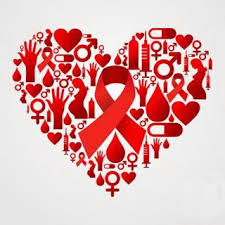 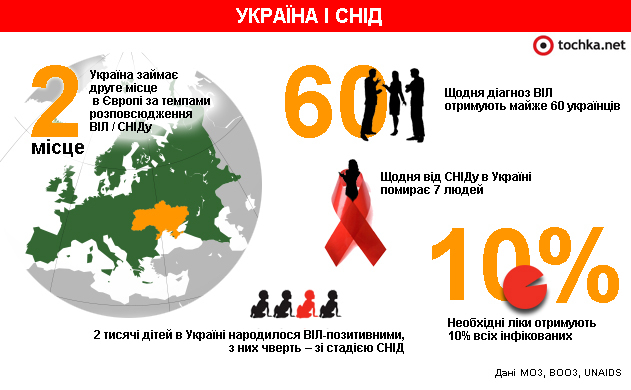 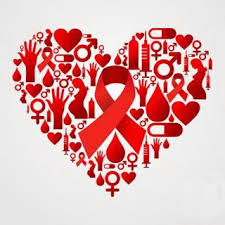 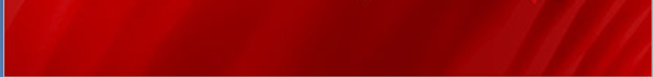 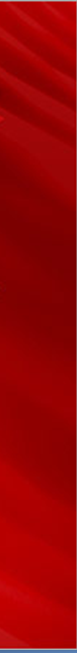 Уникнути зараження ВІЛ не так складно, як вилікувати вже існуючу інфекцію, тому варто докладати всіх зусиль для того, щоб кожного з нас минула ця біда.
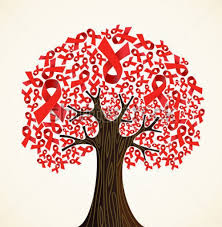 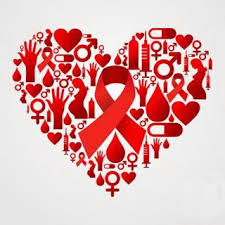 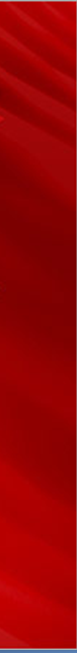 Пам 'ятайте!
ЄДИНА ЛЮДИНА, КОТРА МОЖЕ ЗБЕРЕГТИ ВАС ВІД СНІДУ, - 
ЦЕ ВИ САМІ!
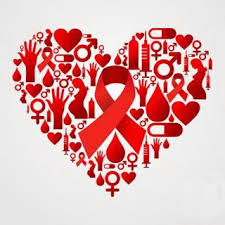 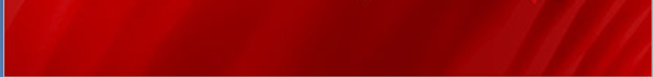